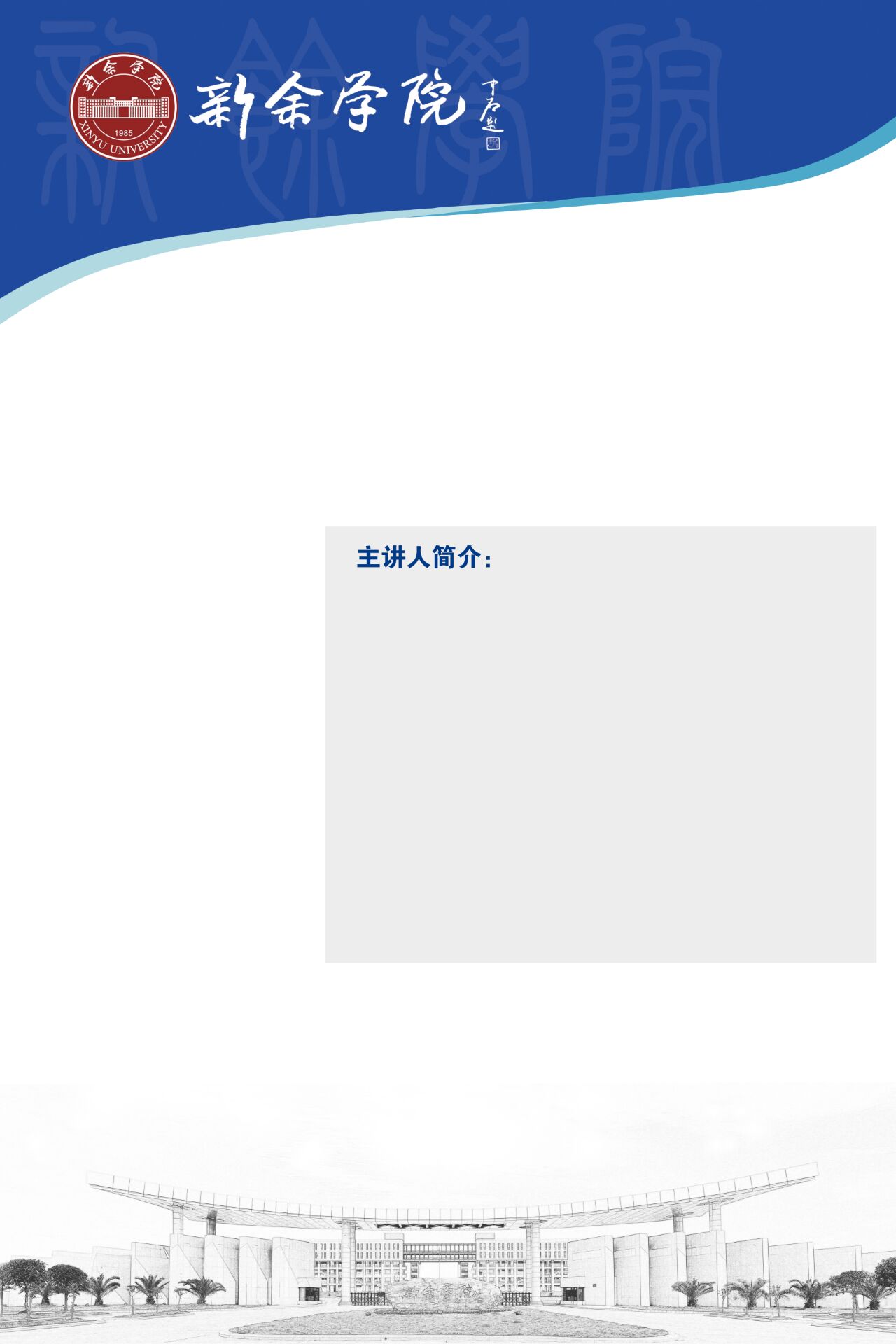 工博士大讲堂（2024年第X期）

从产业发展透视新余发展潜力

主讲人：XXX
主讲人简介：
XXX，北京大学力学（能源与资源工程）专业毕业，博士研究生学历，工学博士。2017年省委组织部选调生，先后在新余高新区水西镇、高新区马洪办事处工作，现任共青团新余市委书记。
时       间：2024年10月31日 19:00
地       点：XXX
主办单位：科学研究处
承办单位：XXX学院